Bezpieczeństwo użytkowania urządzeń elektrycznych
DYREKTYWA LVD 
W SPRAWIE SPRZĘTU ELEKTRYCZNEGO PRZEWIDZIANEGO DO STOSOWANIA 
W OKREŚLONYCH GRANICACH NAPIĘCIA
Projekt finansowany w ramach programu Ministra Nauki i Szkolnictwa Wyższego pod nazwą „Regionalna Inicjatywa Doskonałości” w latach 2019-2022 nr projektu 020/RID/2018/19, kwota finansowania 12 000 000 PLN
Marek KURKOWSKI

POLITECHNIKA CZĘSTOCHOWSKA
WYDZIAŁ ELEKTRYCZNY
Częstochowa 2020
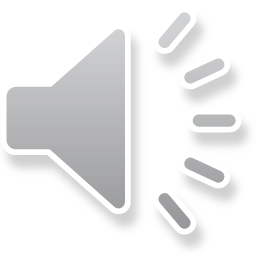 1
1
INSTALACJE  ELEKTRYCZNEWymogi ogólne
INSTALACJE I URZĄDZENIA ELEKTRYCZNE POWINNY ZAPEWNIAĆ:
1.      Ciągłą dostawę energii elektrycznej o odpowiednich parametrach
          elektrycznych, stosownie do potrzeb użytkowych.
2.      Bezpieczeństwo użytkowania  a przede wszystkim ochronę  przed porażeniem prądem elektrycznym, przepięciami łączeniowymi i atmosferycznymi, powstawaniem pożarów, wybuchami i innymi szkodami.
3.      Ochronę środowiska przed skażeniem i emitowaniem niedopuszczalnego poziomu drgań, hałasu oraz oddziaływaniem pola elektromagnetycznego.
4.      Spełnienie wymagań przepisów dotyczących projektowania i budowy instalacji i urządzeń elektrycznych  zgodnych z obowiązującymi przepisami  realizującymi dyrektywy Unii Europejskiej.
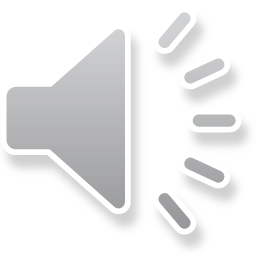 DYREKTYWY UE
Likwidacja technicznych przeszkódw handlu wewnątrz krajów UE
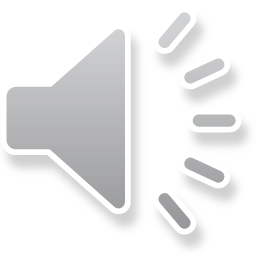 NOWE PODEJŚCIE do harmonizacji przepisów technicznych w Unii Europejskiej - Rezolucja Rady z 7 maja 1985 r.

DYREKTYWY : 
Zasadnicze wymagania o charakterze ogólnym Wyłącznie przepisy związane z bezpieczeństwem, zdrowiem i ochroną środowiska - stosowanie obowiązkowe

NORMY :
Szczegółowe wymagania – szczegóły techniczne zawarte są w odpowiednich zharmonizowanych normach europejskich EN - stosowane dobrowolnie.
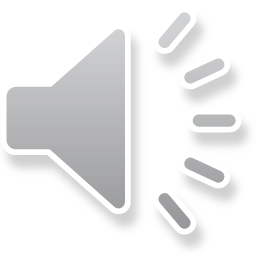 Dyrektywy nowego podejścia
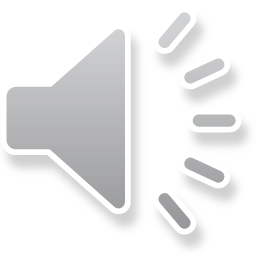 DOKUMENTACJA TECHNICZNA



Wytwórca ma obowiązek sporządzić dokumentację techniczną.

Dokumentacja techniczna ma zawierać informacje o projekcie, produkcji i działaniu wyrobu
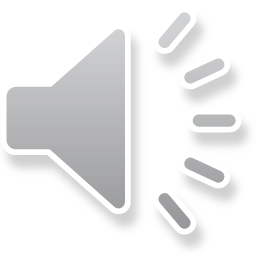 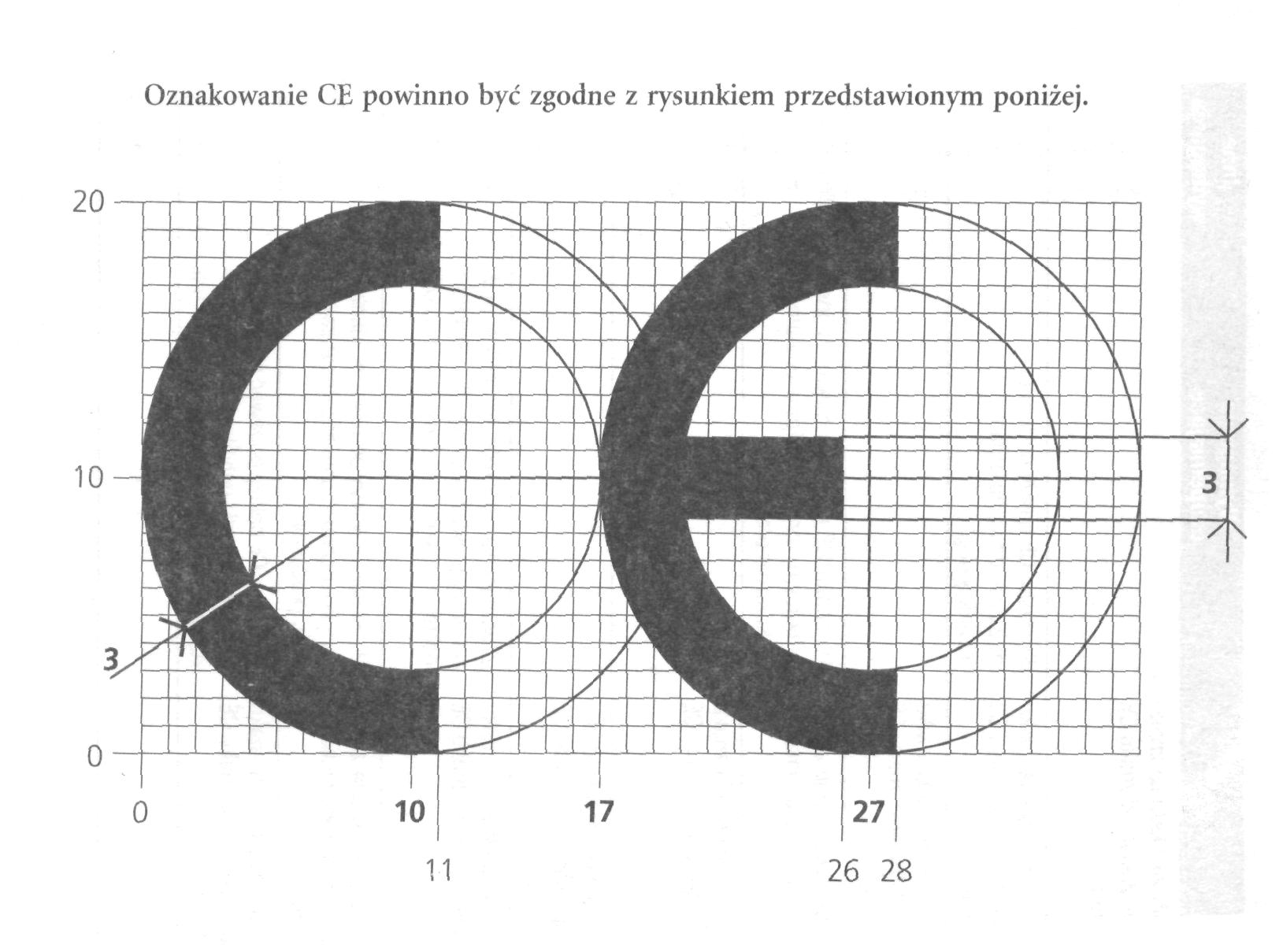 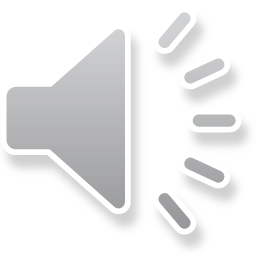 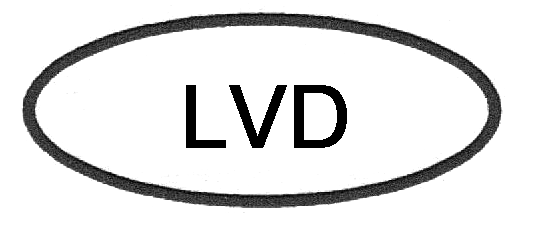 DYREKTYWA NISKONAPIĘCIOWA
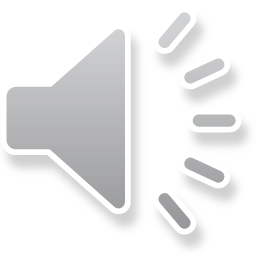 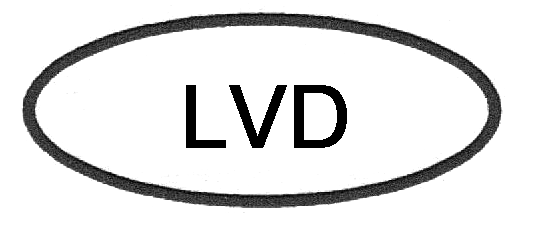 DYREKTYWA NISKONAPIĘCIOWA
Z dniem 11.09.2007. weszło w życie Rozporządzenie Ministra Gospodarki, z 21 08 2007. w sprawie zasadniczych wymagań dotyczących sprzętu elektrycznego (Dz.U.155 poz. 1089).

	Rozporządzenie niniejsze zostało wydane na podstawie art. 9 ustawy z 30 sierpnia 2002 r. o systemie zgodności (Dz.U. nr 166 z 2002 r. poz. 1360) i stanowi jeden z aktów wykonawczych związanych z tą ustawą.

	Jest ono wdrożeniem postanowień zawartych w Dyrektywie nr 2006/95/WE    LVD - Urządzenia elektryczne niskonapięciowe 
     (tzw. Dyrektywy nowego podejścia wydane przez Unię Europejską)
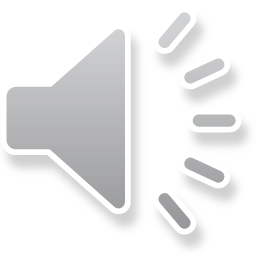 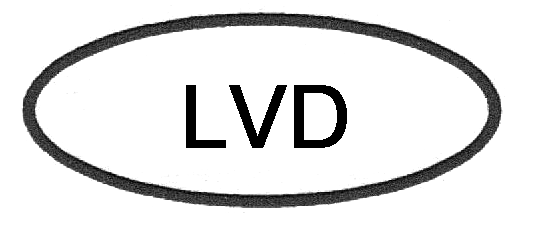 DYREKTYWA NISKONAPIĘCIOWA
Zakres stosowania

Obowiązki i odpowiedzialność producenta

Dokumentacja techniczna

Deklaracja zgodności

Oznakowanie CE
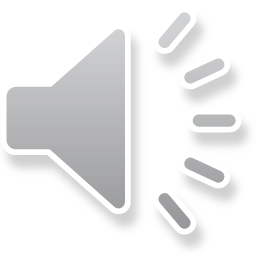 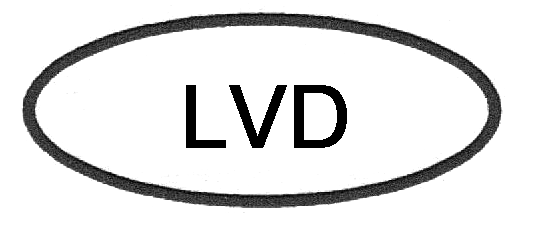 DYREKTYWA NISKONAPIĘCIOWA
Rozporządzenie dotyczy sprzętu elektrycznego użytkowanego przy napięciu nominalnym:
od 50V do 1000V prądu przemiennego
od 75V do 1500V prądu stałego

Rozporządzenie określa:
zasadnicze wymagania dotyczące sprzętu elektrycznego podlegającego ocenie zgodności
warunki i tryb dokonywania oceny zgodności
zawartość dokumentacji technicznej
sposób oznakowania sprzętu
wzór oznakowania znakiem CE
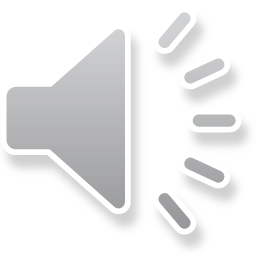 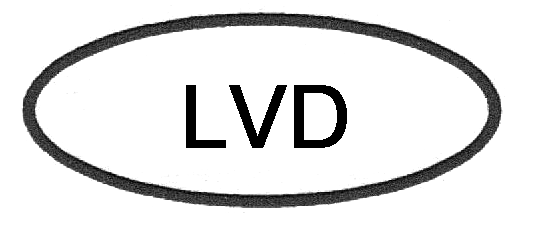 DYREKTYWA NISKONAPIĘCIOWA
Termin „sprzęt elektryczny” nie jest zdefiniowany w dyrektywie niskonapięciowej

Definicja sprzętu elektrycznego w Międzynarodowym Słowniku Elektrotechnicznym IEC brzmi:
„Każde urządzenie używane w celu wytwarzania, przetwarzania, przesyłania, rozdziału lub wykorzystywania energii elektrycznej, takie jak maszyny, transformatory, aparaty, przyrządy pomiarowe, urządzenia zabezpieczające, przewody, akcesoria”.
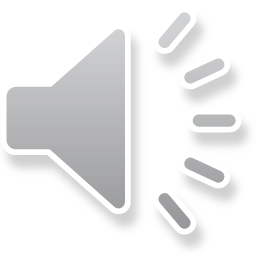 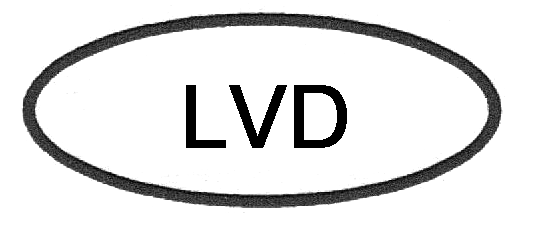 DYREKTYWA NISKONAPIĘCIOWA
Rozporządzenie nie dotyczy:
sprzętu w wykonaniu przeciwwybuchowym,
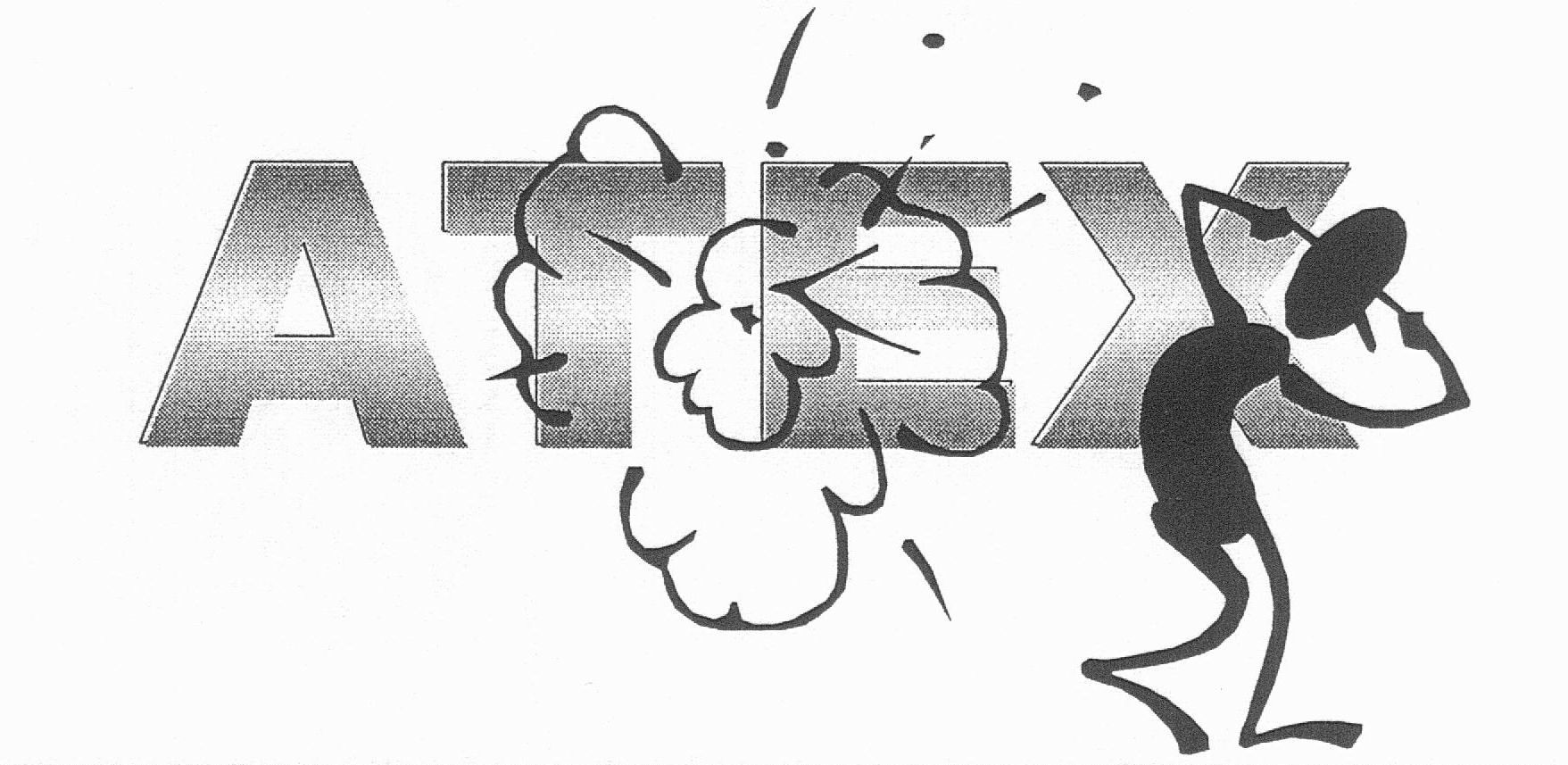 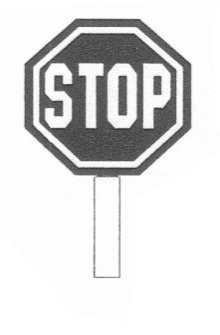 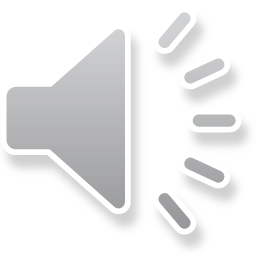 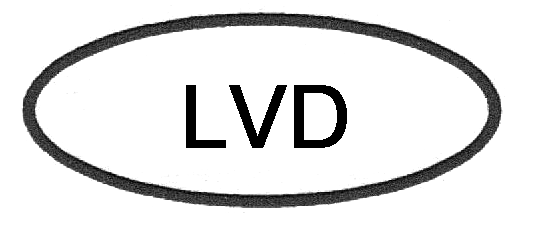 DYREKTYWA NISKONAPIĘCIOWA
Rozporządzenie nie dotyczy:




sprzętu specjalistycznego użytkowanego na statkach, w samolotach, w taborze kolejowym,
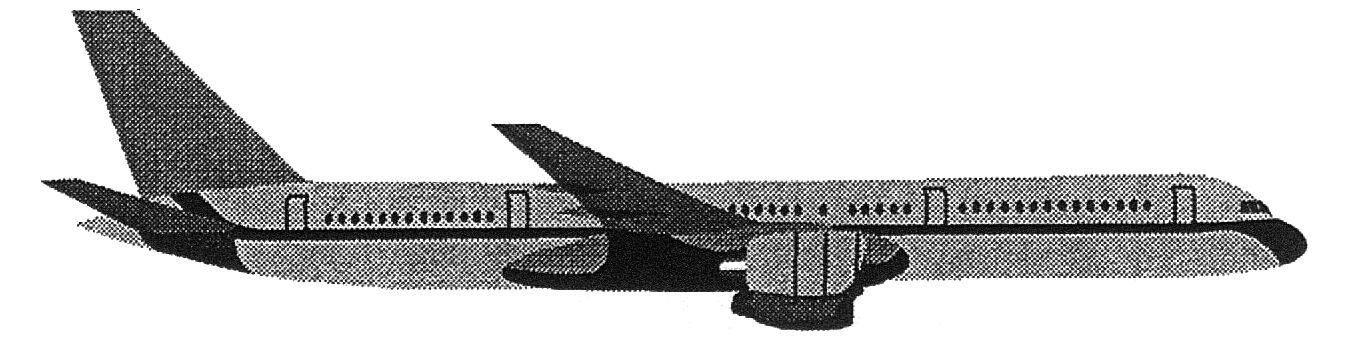 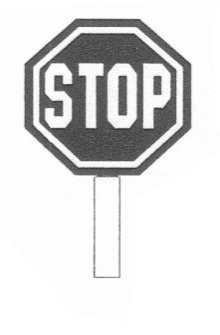 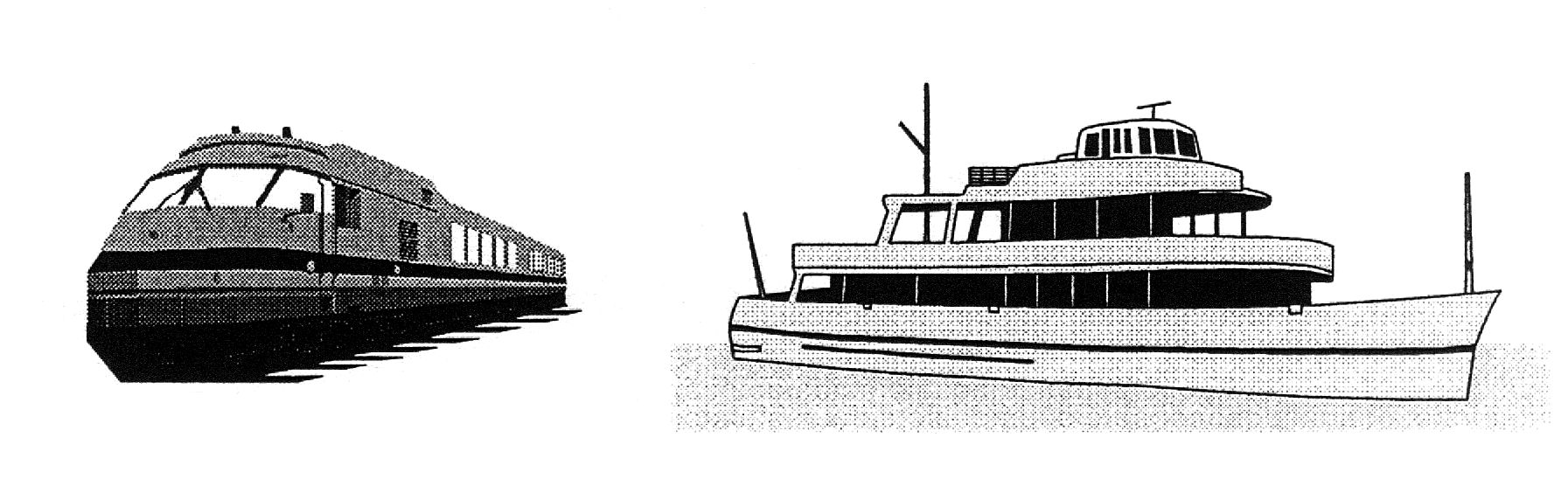 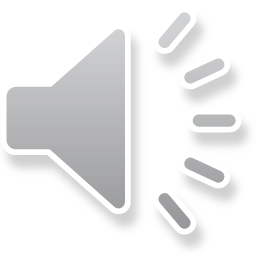 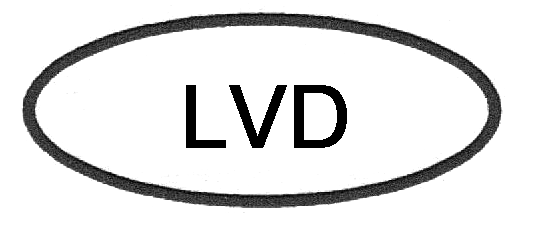 DYREKTYWA NISKONAPIĘCIOWA
Rozporządzenie nie dotyczy:
sprzętu o przeznaczeniu medycznym i radiologicznym,
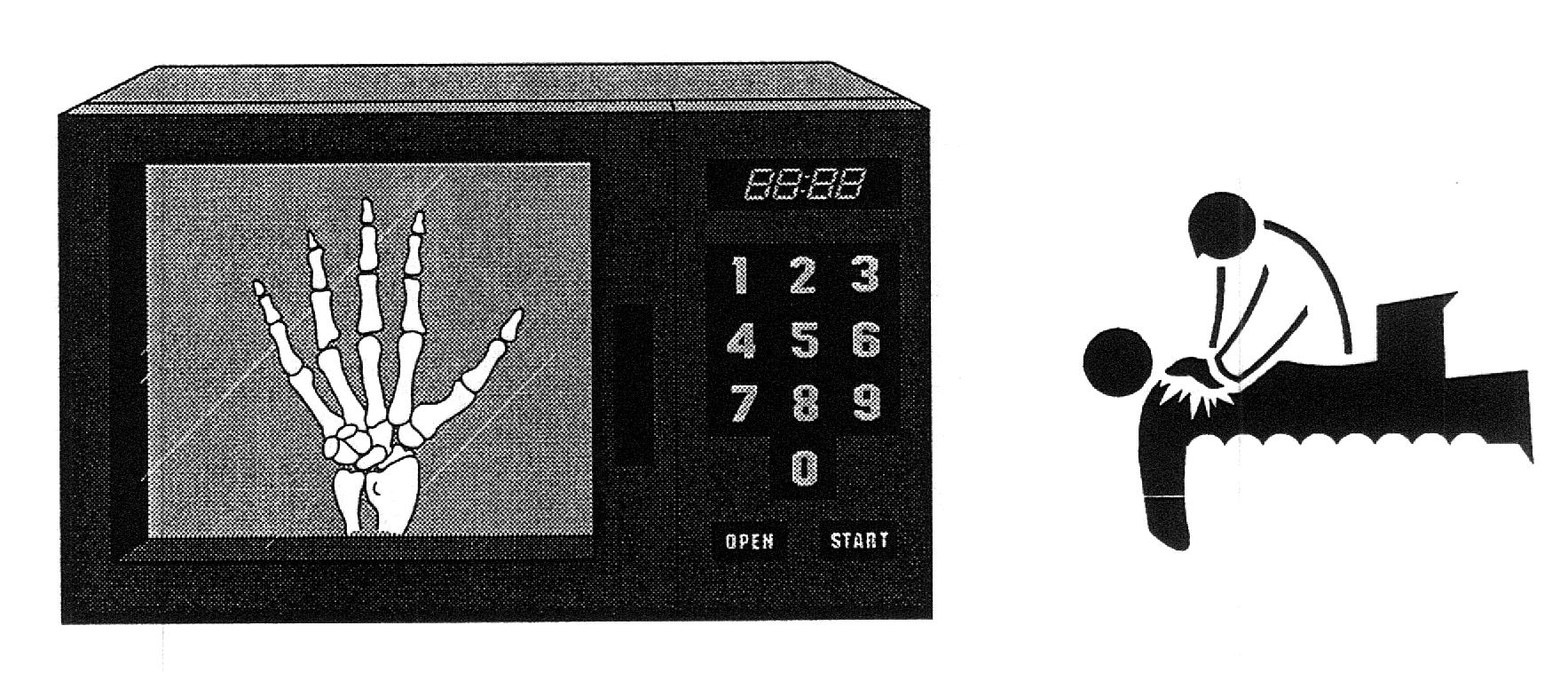 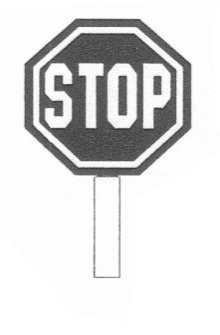 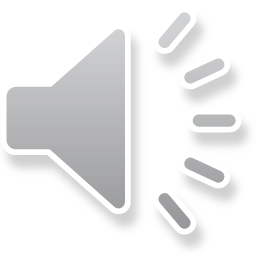 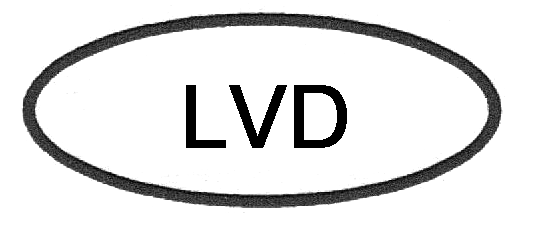 DYREKTYWA NISKONAPIĘCIOWA
Rozporządzenie nie dotyczy:
elektrycznych części dźwigów 
     osobowych i towarowych,
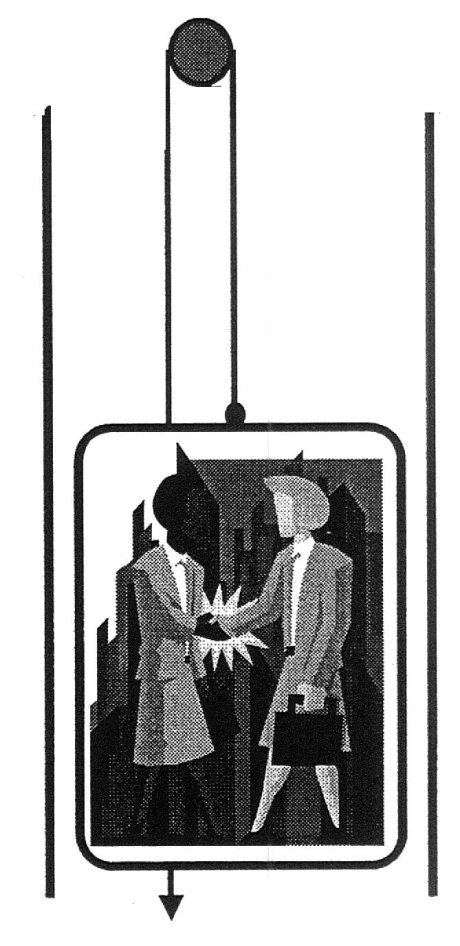 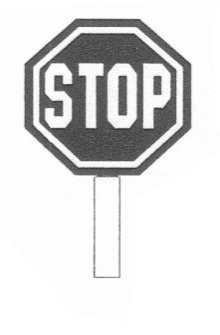 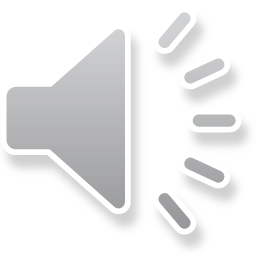 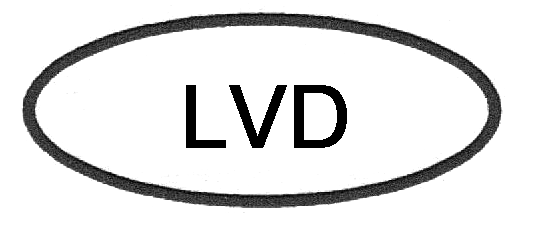 DYREKTYWA NISKONAPIĘCIOWA
Rozporządzenie nie dotyczy:
urządzeń sterujących przeznaczonych do ogrodzeń pod napięciem,
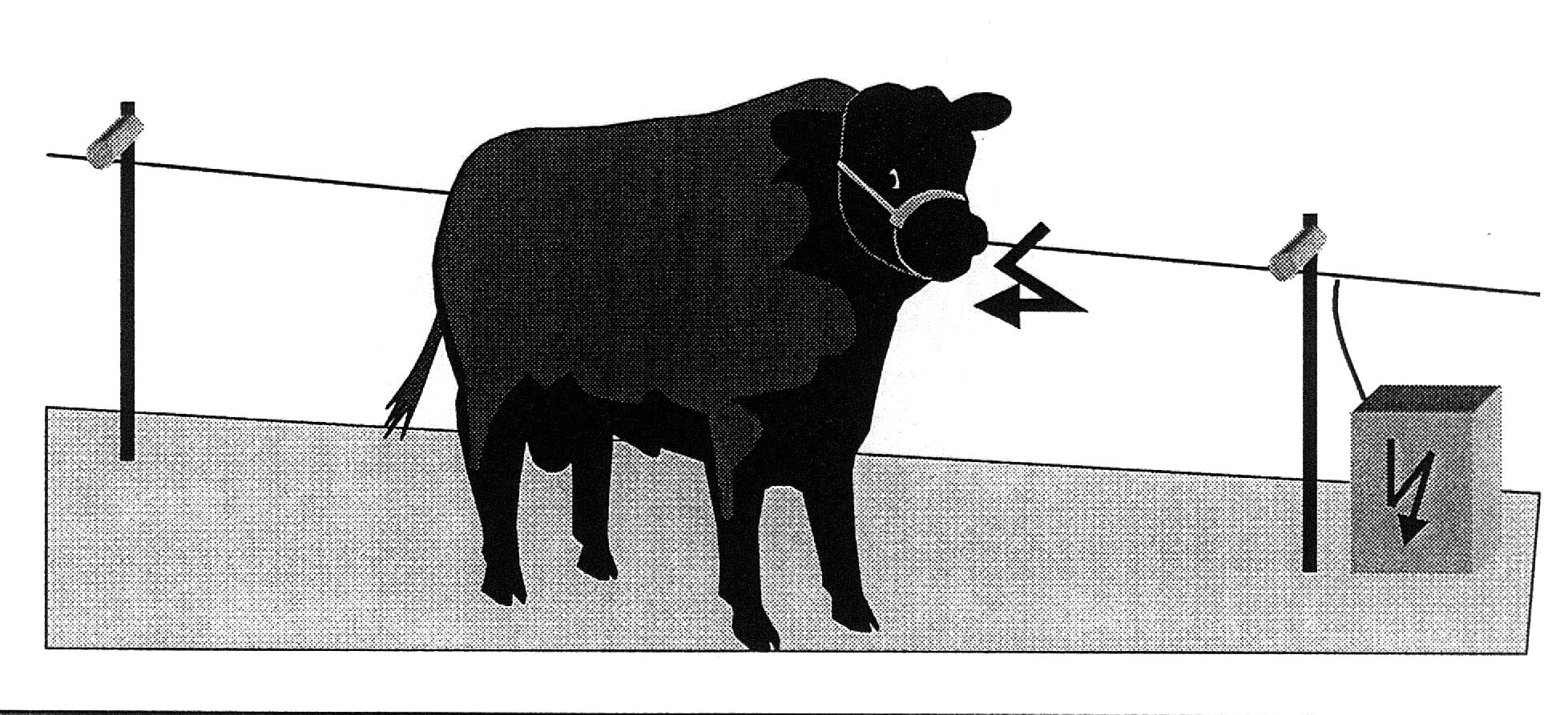 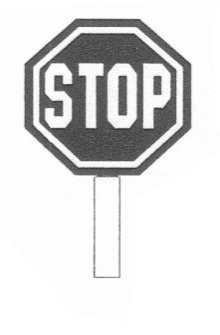 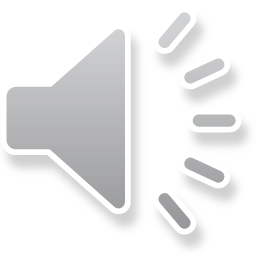 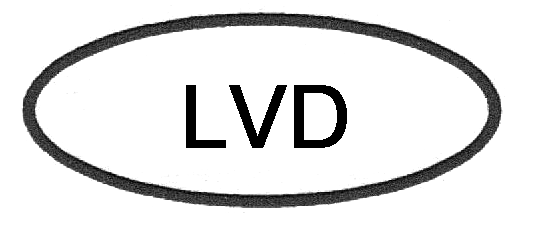 DYREKTYWA NISKONAPIĘCIOWA
Rozporządzenie nie dotyczy:
liczników energii elektrycznej,
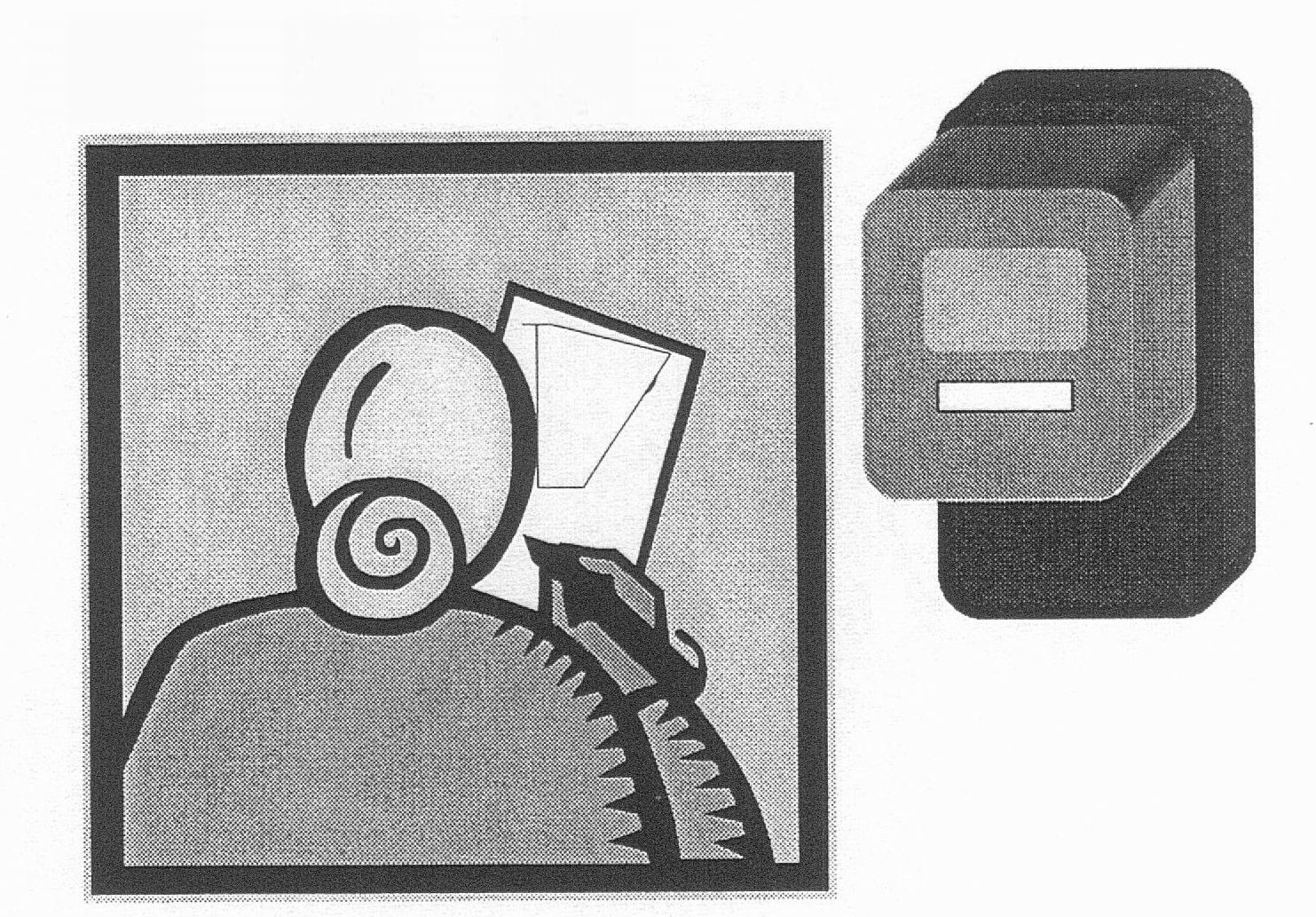 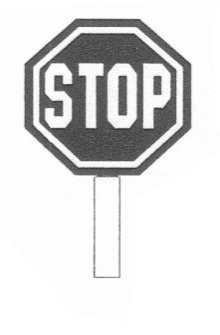 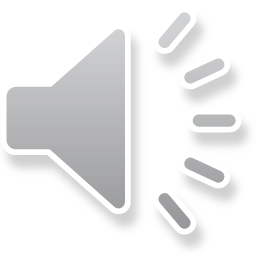 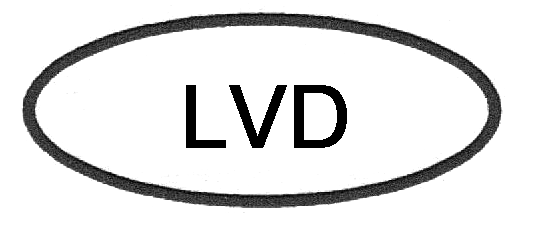 DYREKTYWA NISKONAPIĘCIOWA
Rozporządzenie nie dotyczy:
wtyczek i gniazd do użytku domowego,
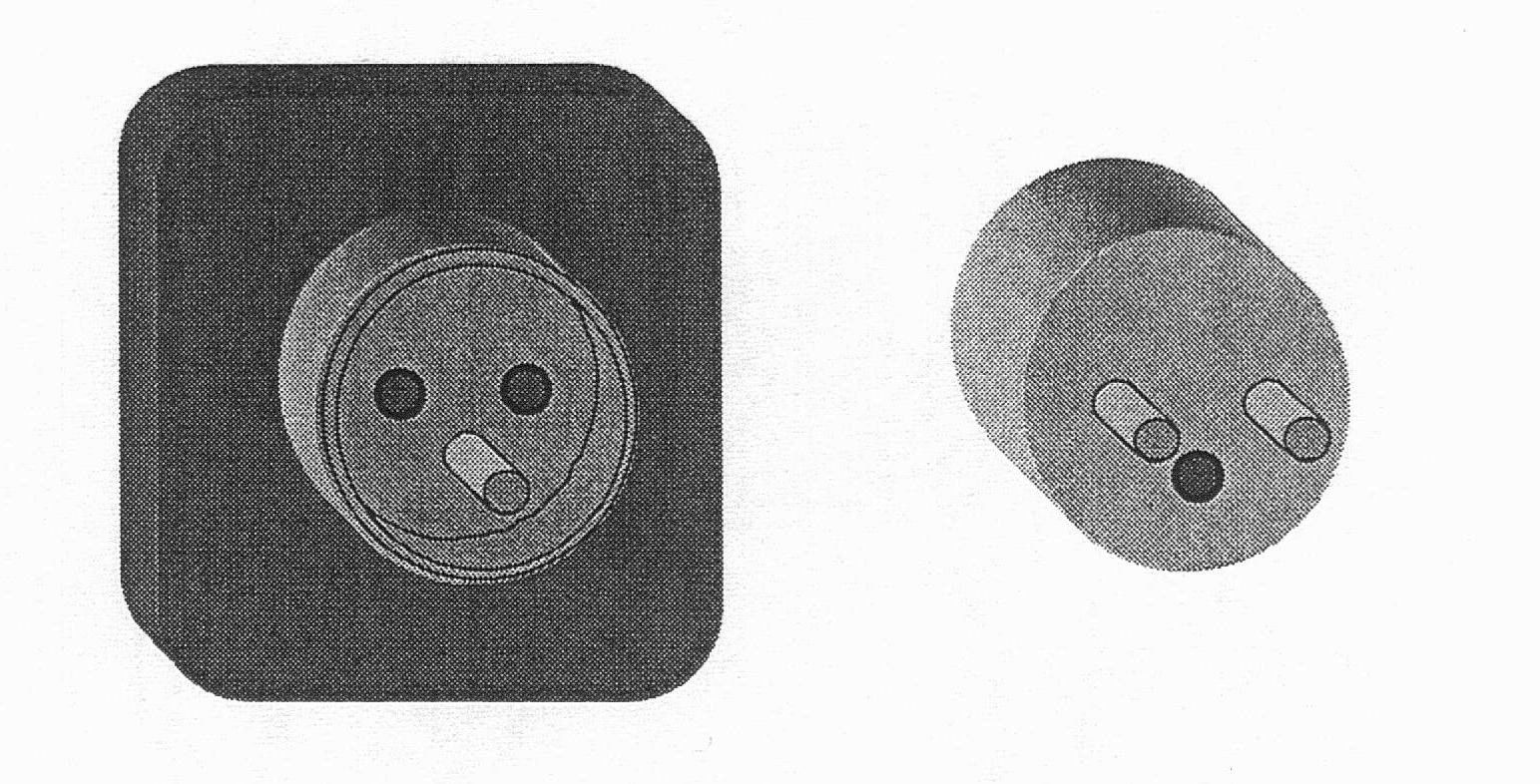 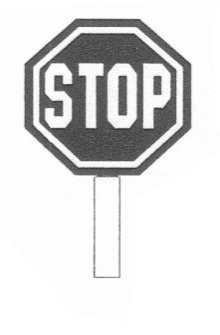 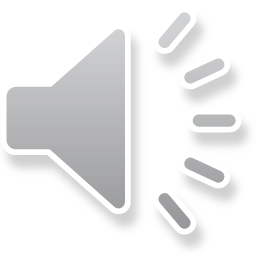 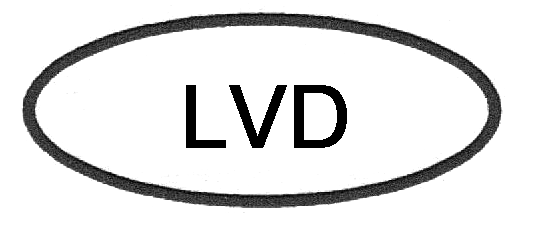 DYREKTYWA NISKONAPIĘCIOWA
Rozporządzenie nie dotyczy:
kompatybilności elektromagnetycznej,
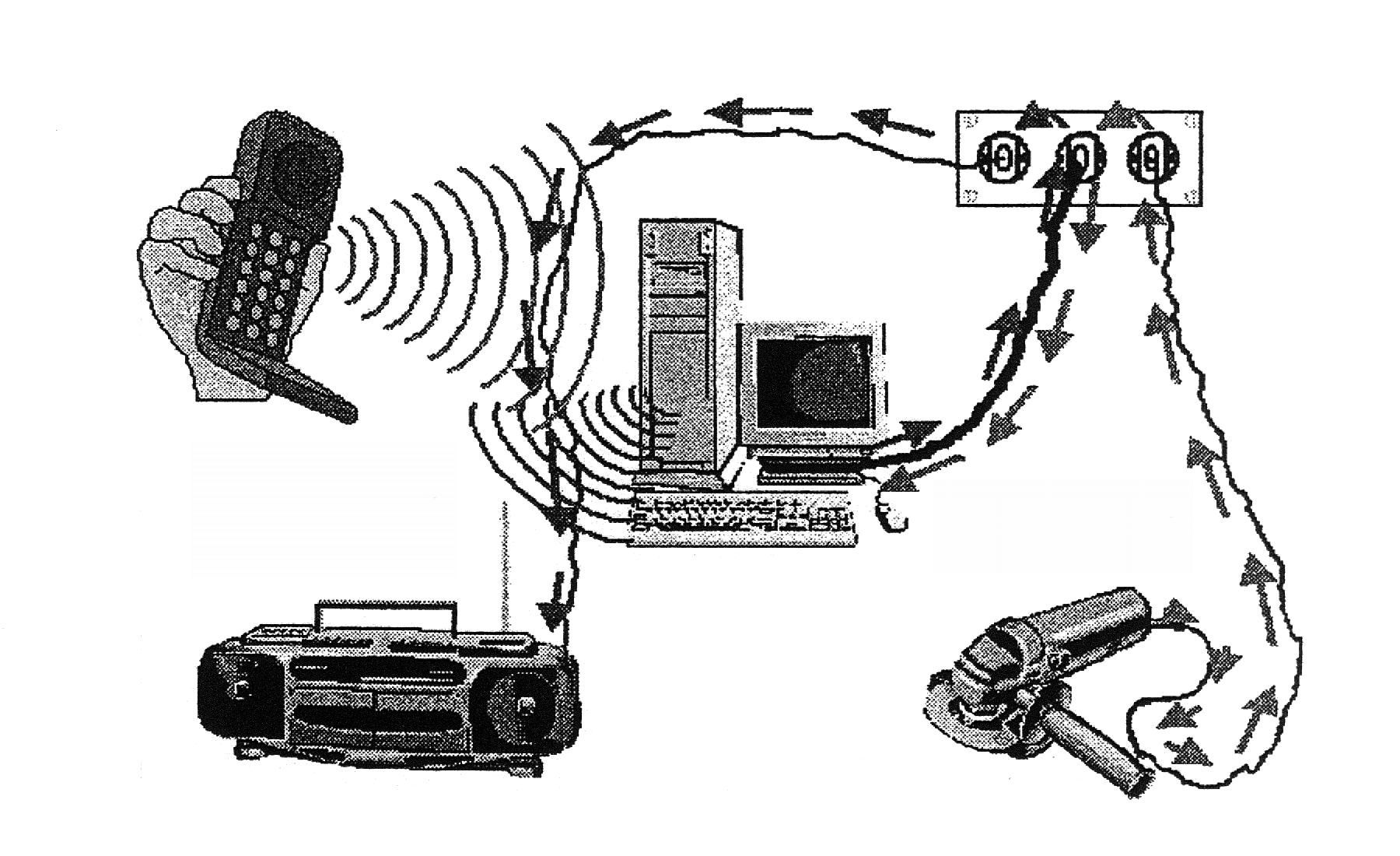 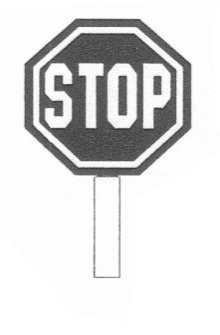 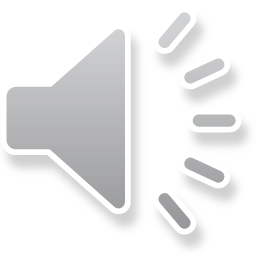 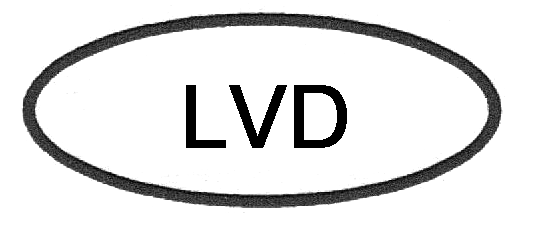 DYREKTYWA NISKONAPIĘCIOWA
RODZAJE URZĄDZEŃ PODLEGAJĄCYCH DYREKTYWIE

Sprzęt elektrycznego użytkowany przy napięciu nominalnym:
od 50V do 1000V prądu przemiennego
od 75V do 1500V prądu stałego

W szczególności:
Komponenty do wbudowania, których bezpieczeństwo można ocenić (spełniaja określona funkcję, niezależnie od wbudowania np. transformatory, silniki)
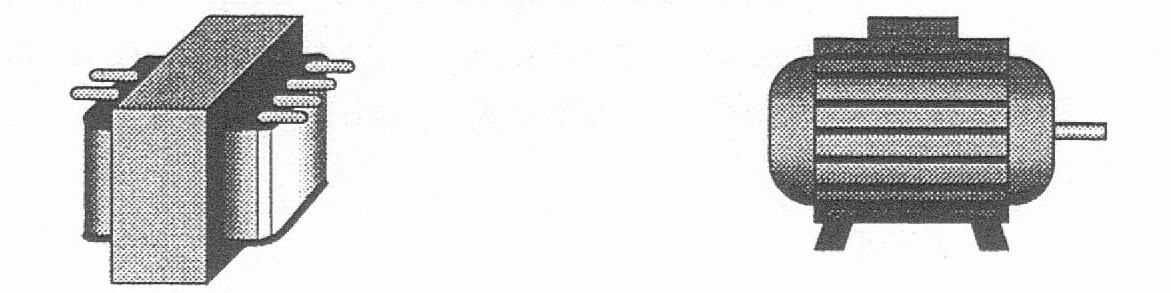 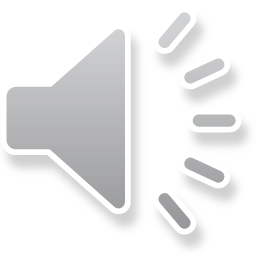 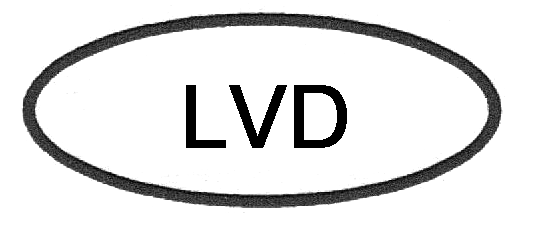 DYREKTYWA NISKONAPIĘCIOWA
RODZAJE URZĄDZEŃ PODLEGAJĄCYCH DYREKTYWIE

Komponenty do wbudowania, których bezpieczeństwo zależy od otoczenia w jakie zostaną wbudowane, np. układy scalone, tranzystory, diody, elementy bierne (RLC)




Nie podlegają dyrektywie i nie mogą mieć oznakowania CE
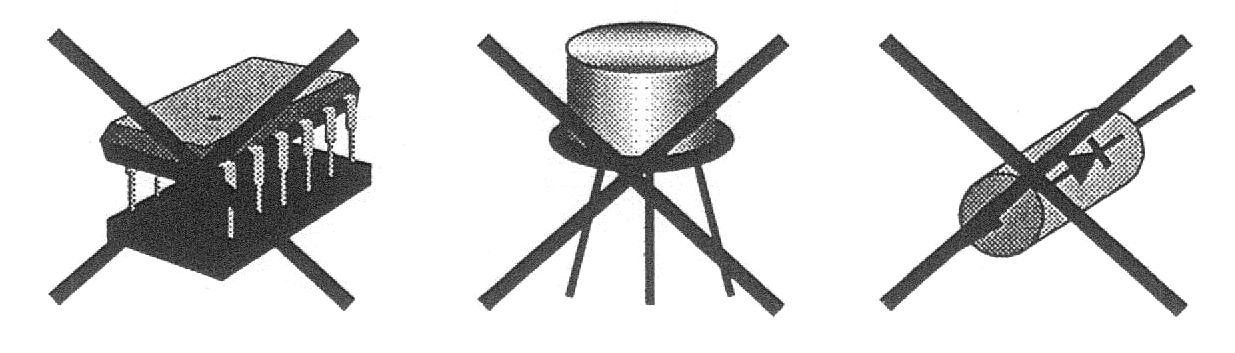 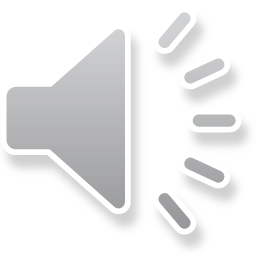 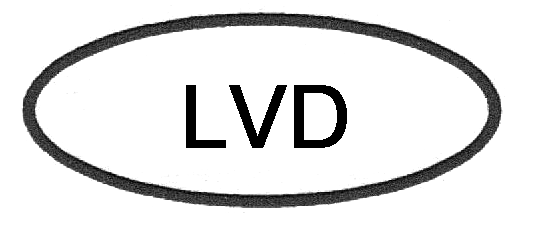 DYREKTYWA NISKONAPIĘCIOWA
Rozporządzenie zobowiązuje do zastosowania środków technicznych zapewniających przede wszystkim:

ochronę ludzi i zwierząt domowych,

wyeliminowania możliwości powstania niebezpiecznej temperatury, łuku elektrycznego lub szkodliwego promieniowania,

odpowiednią, do przewidywanych warunków użytkowania, izolację sprzętu.
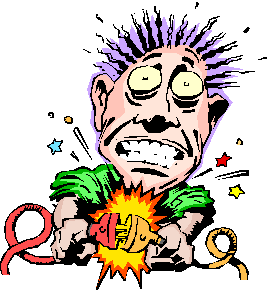 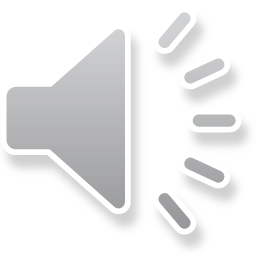 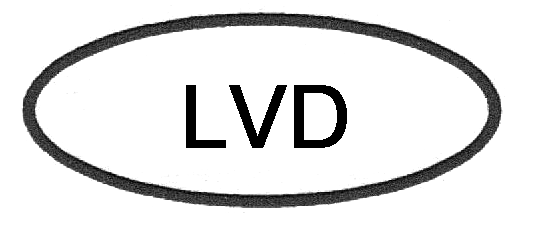 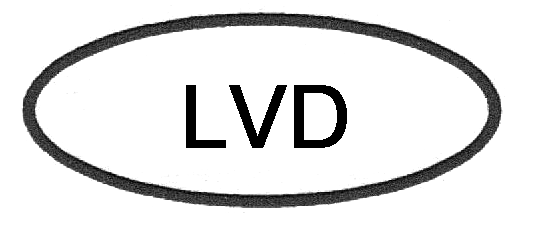 DYREKTYWA NISKONAPIĘCIOWA
DYREKTYWA NISKONAPIĘCIOWA
Ocenę zgodności z zasadniczymi wymaganiami przeprowadza producent sprzętu na podstawie kontroli wewnętrznej

Schemat procedury oceny zgodności MODUŁ   A
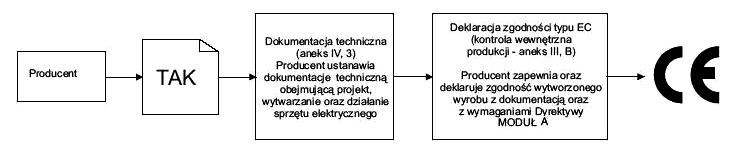 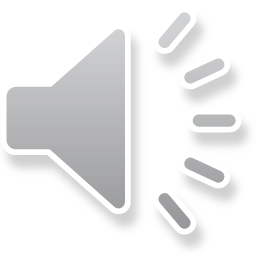 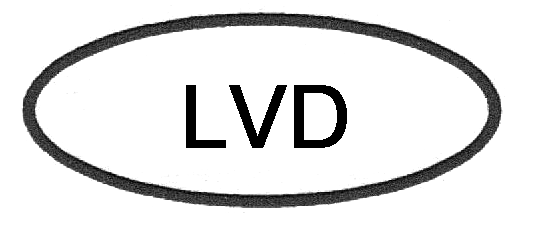 DYREKTYWA NISKONAPIĘCIOWA
Dokumentacja techniczna powinna zawierać, co najmniej:
■	Ogólny opis wyrobu: cechy identyfikacyjne; cechy wyrobu; instrukcja obsługi.
■	Dokumenty:
wykaz norm zharmonizowanych lub innych specyfikacji technicznych;
koncepcja konstrukcyjna i opis rozwiązań zastosowanych w celu zapewnienia bezpieczeństwa wymaganego dyrektywą;
rysunki, ważnych w odniesieniu do bezpieczeństwa, elementów mechanicznych;
schematy elektryczne (blokowe, ideowe, montażowe);
wykaz zawierający najważniejsze w odniesieniu do bezpieczeństwa elementy (podzespoły) i potwierdzenie ich zgodności (certyfikaty, deklaracje zgodności z wyszczególnionymi normami, karty katalogowe itp.);
tabliczka znamionowa z nazwą wyrobu i danymi identyfikacyjnymi oraz podstawowymi cechami (parametry zasilania, klasa zabezpieczenia itd.), uwagami lub symbolami bezpieczeństwa.
■ Wyniki badań: sprawozdania z badań wykonywanych w laboratorium notyfikowanym lub innym wykonywanych przez producenta.
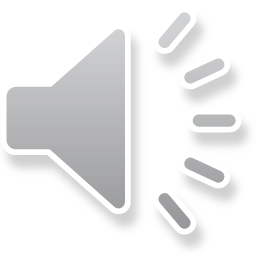 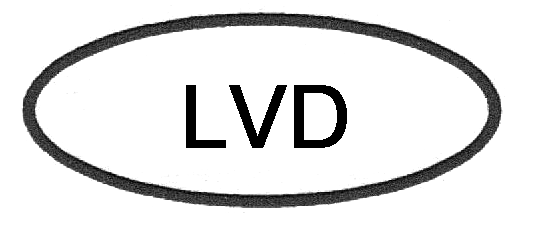 DYREKTYWA NISKONAPIĘCIOWA
Deklaracja zgodności musi zawierać następujące dane:
nazwę i adres producenta lub jego przedstawiciela,
opis identyfikujący sprzęt elektryczny,
odniesienie do przepisów i norm,
dwie ostatnie cyfry roku, oznaczające rok, w którym naniesiono na sprzęcie oznakowanie CE,
jeżeli jest to konieczne, w deklaracji wskazuje się dokumentację lub specyfikację, na podstawie których jest zadeklarowana zgodność.

Deklaracja zgodności powinna być
      przechowywana razem z dokumentacją 
      techniczną sprzętu i powinna 
      być udostępniana organom 
      upoważnionym do kontroli rynku.
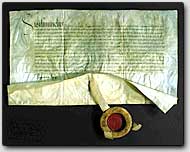 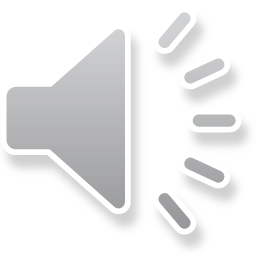 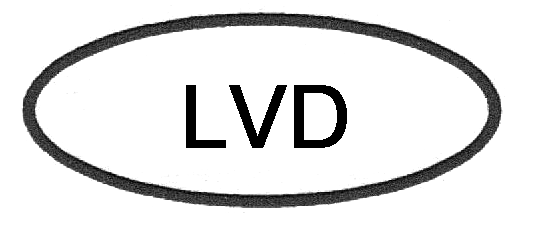 DYREKTYWA NISKONAPIĘCIOWA
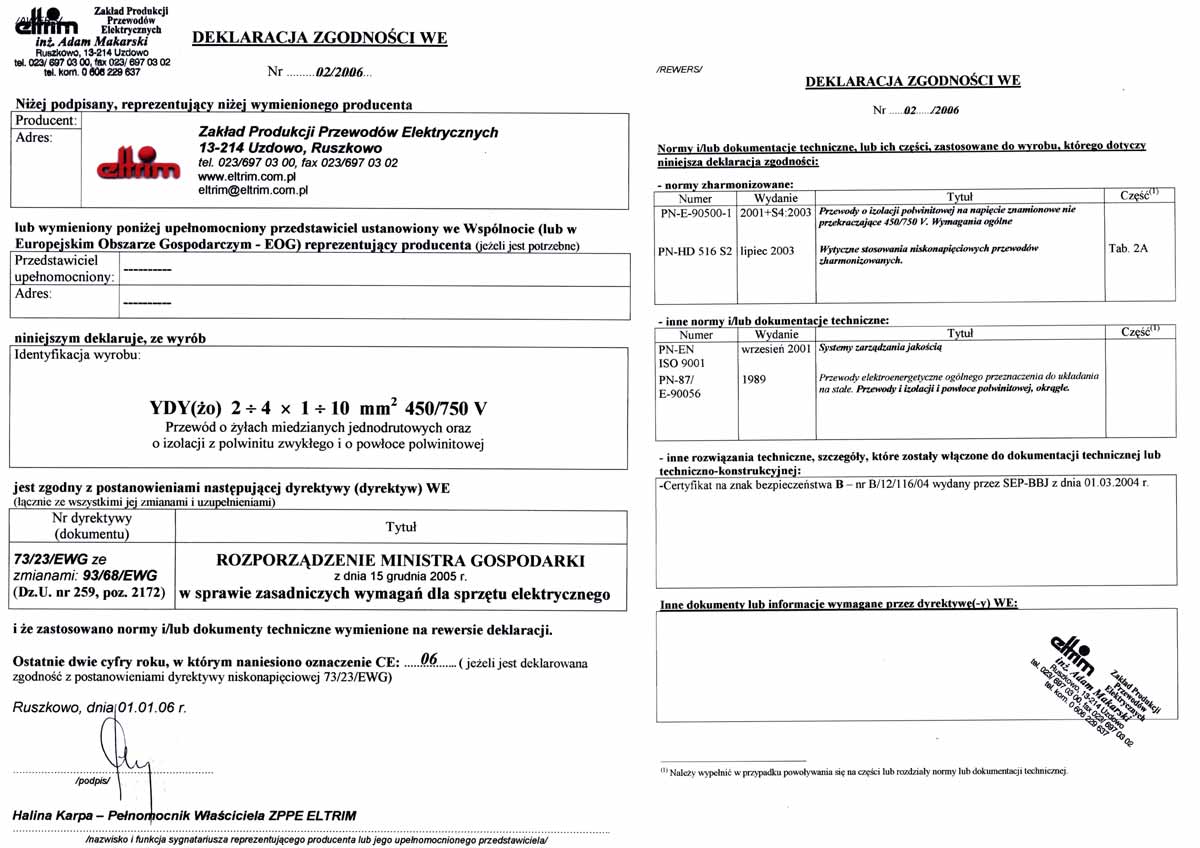 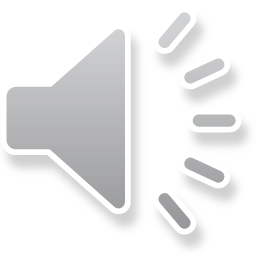 DZIĘKUJĘ ZA   UWAGĘ
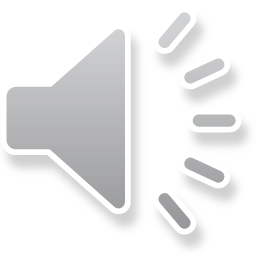